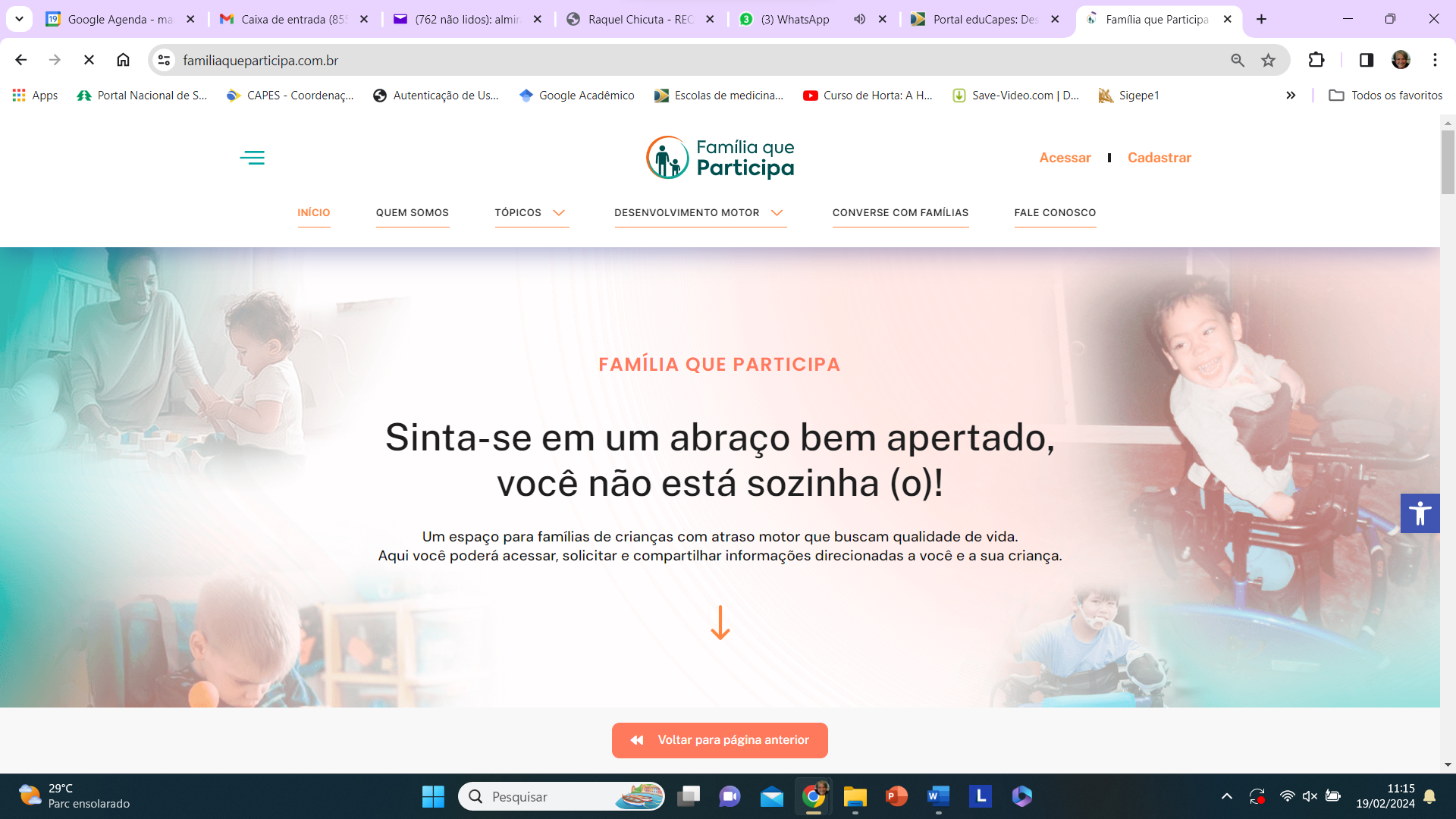 www.familiaqueparticipa.com.br